信息区
旋转深度数值
旋转轴线收集器
旋转为实体
添加/去除材料
特征预览/不预览)
取消旋转
旋转为曲面
旋转深度类型
旋转方向
加厚草绘
暂停/取消暂停
确认旋转
旋转操控板
旋转特征是一用于创建回转实体和回转曲面的工具。
选择旋转命令的方法有两种。
单击菜单【插入】/【旋转】命令。
单击【基础特征】工具栏中旋转工具
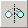 选择旋转命令后出现如下图所示操控板。
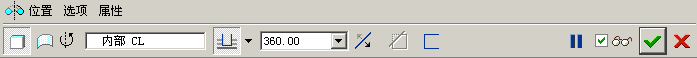 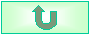 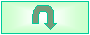 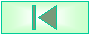 练习1
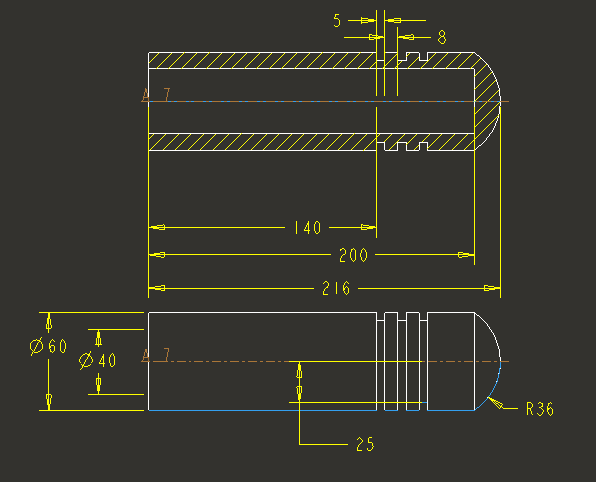 练习2
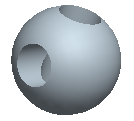 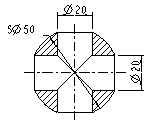 练习3
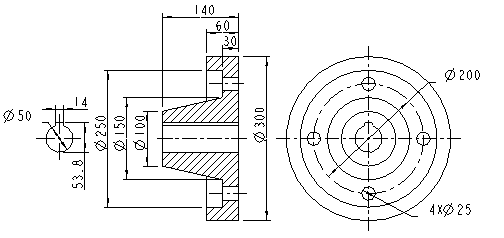 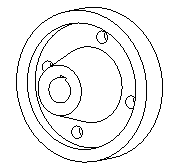 带轮模型
带轮工程图
设计步骤
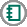 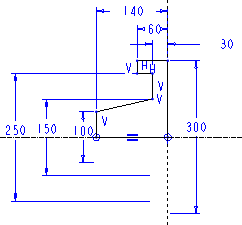 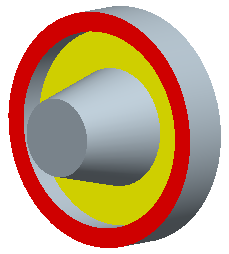 1.草绘如图所示旋转截面生成带轮基体
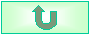 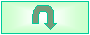 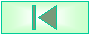 拉伸方向
去除材料方向
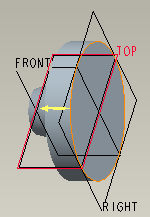 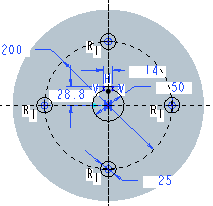 看图方向参照
草绘平面
草绘方向参照
中心线
2.定义孔的草绘平面拉伸去除材料完成构建如图
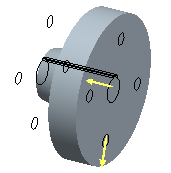 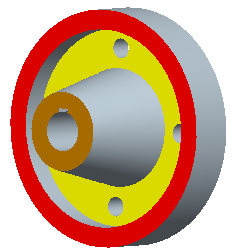 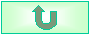 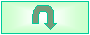 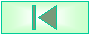 练习4
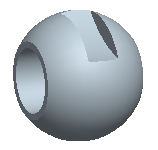 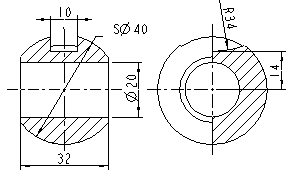 练习5
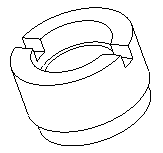 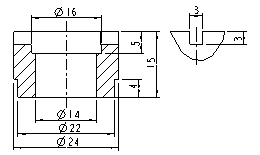 练习6
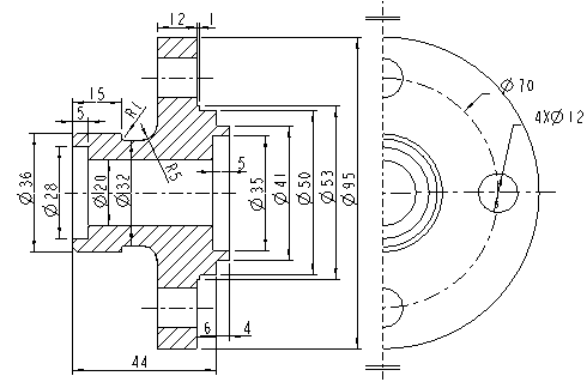 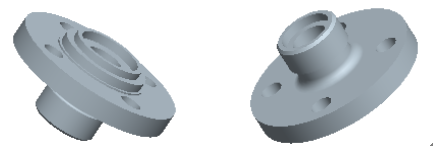